Energy EfficiencyChallenges and Opportunities
Barış Sanlı
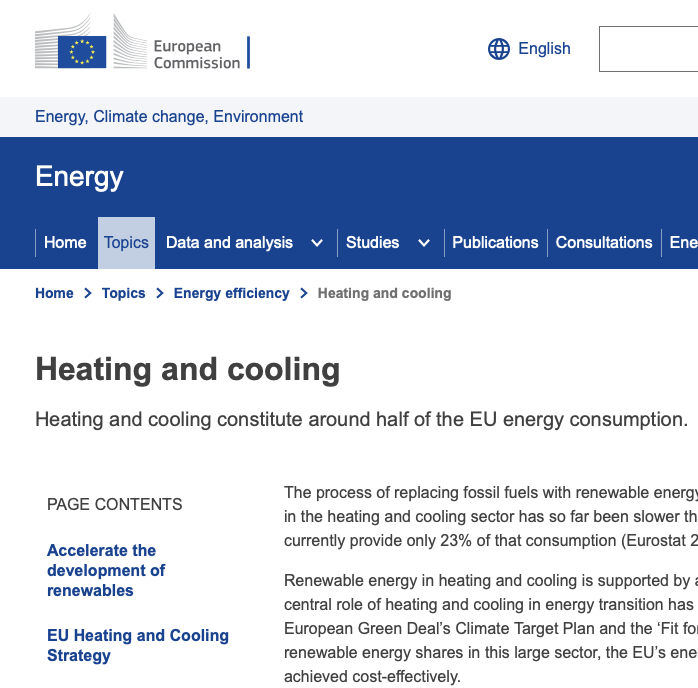 For climate targets
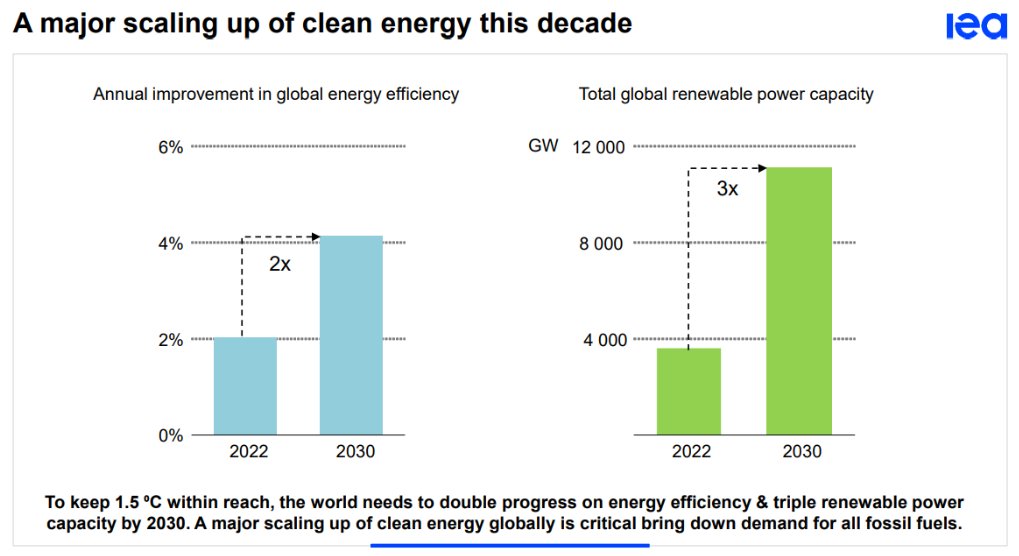 Summary
Main Points
Nuts & Bolts of Energy Demand (Weather & Temperature example)
Main questions
Data
Heating dynamics
Cooling dynamics
And how solar generation interacts with these
Consumer
Knowledge-Action Gap
Policy design with behavioral tools
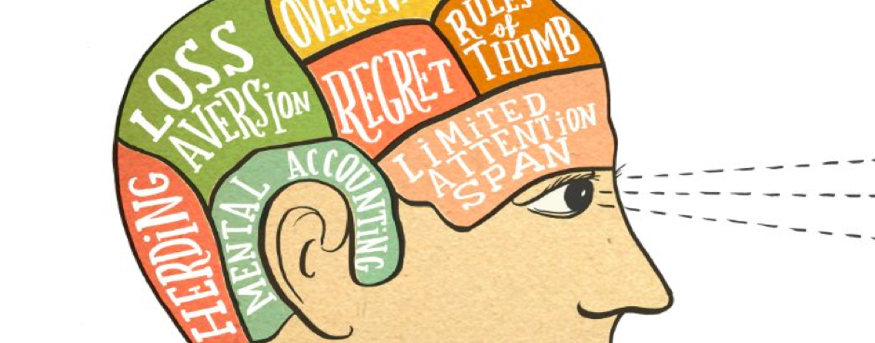 Broken Windows Theory and Energy Efficiency
“One unrepaired broken window is a signal that no one cares, and so breaking more windows costs nothing.”
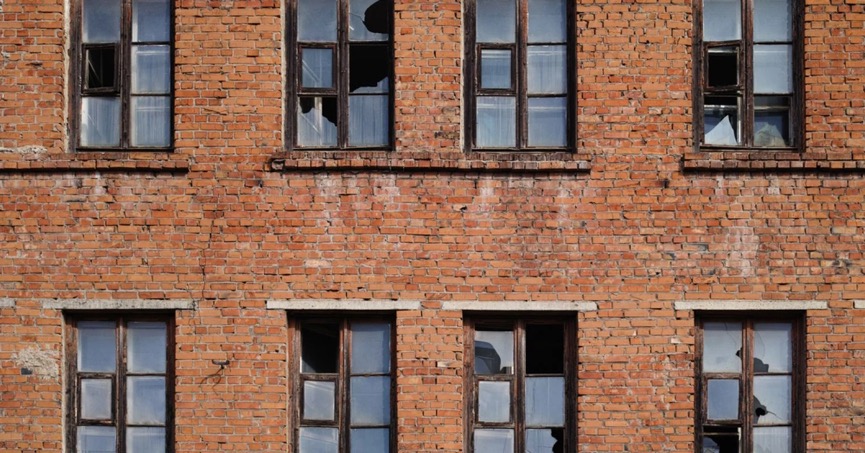 https://www.psychologytoday.com/ie/basics/broken-windows-theory
How IEA sees it?
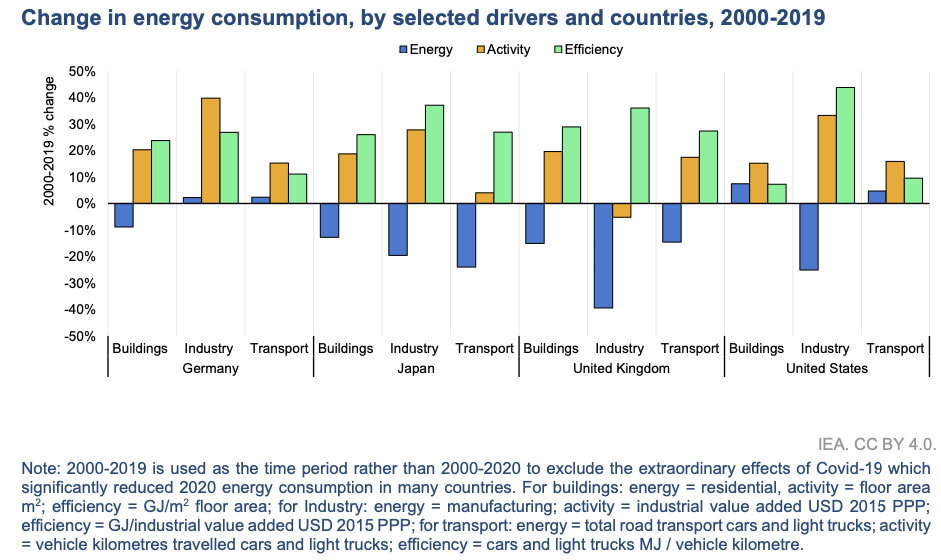 https://www.iea.org/reports/energy-efficiency-2022
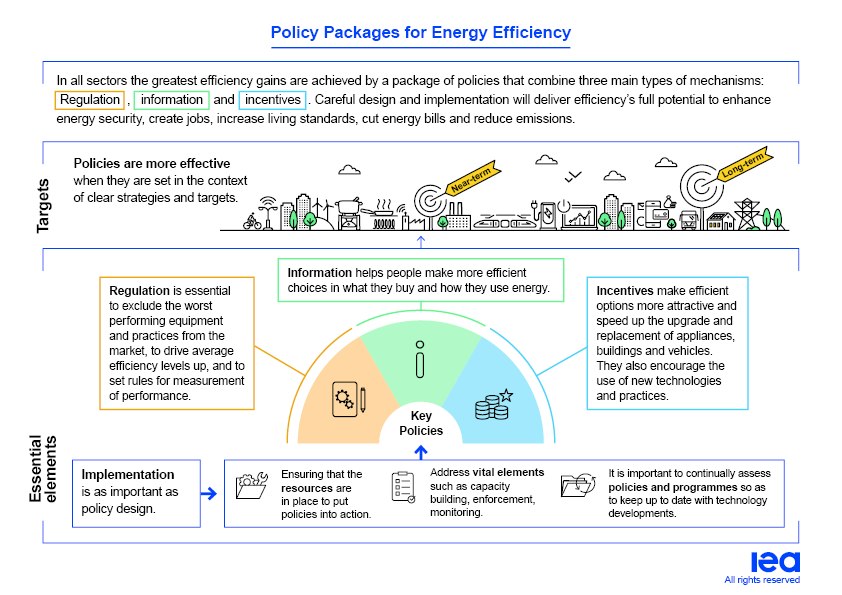 https://www.iea.org/reports/energy-efficiency-the-decade-for-action/energy-efficiency-policy-toolkit-2023-from-sonderborg-to-versailles#abstract
Global Primary Energy Intensity
https://www.iea.org/reports/energy-efficiency-2022
Theory
Demand = f(human activity, temperature, economic activity)
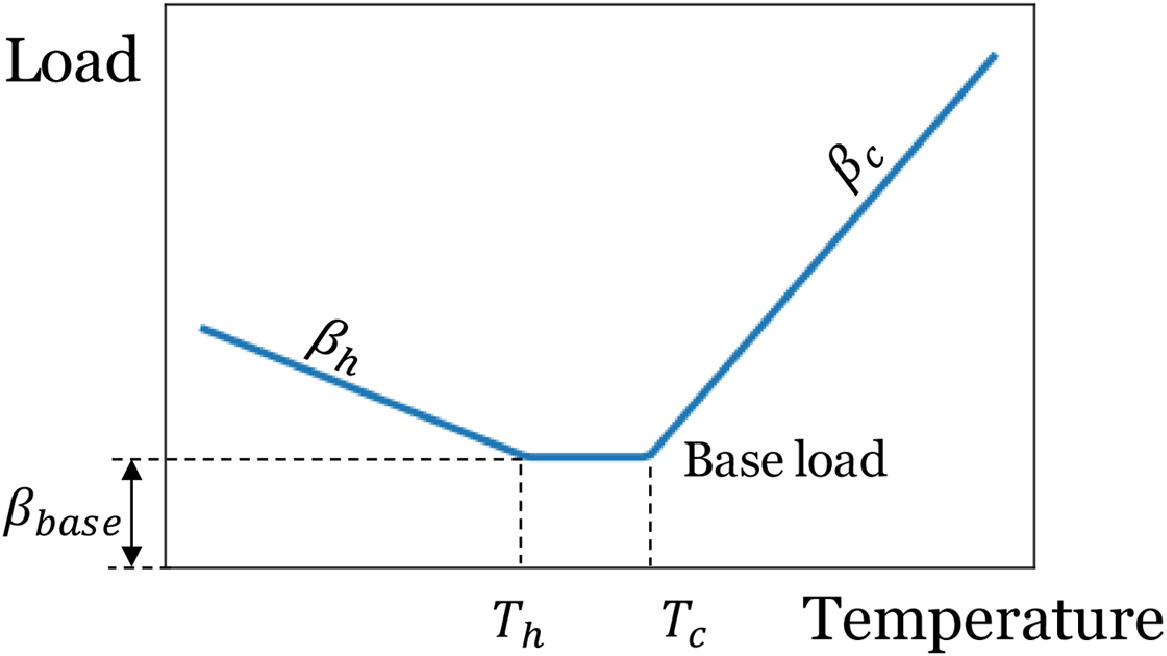 Hourly demnad
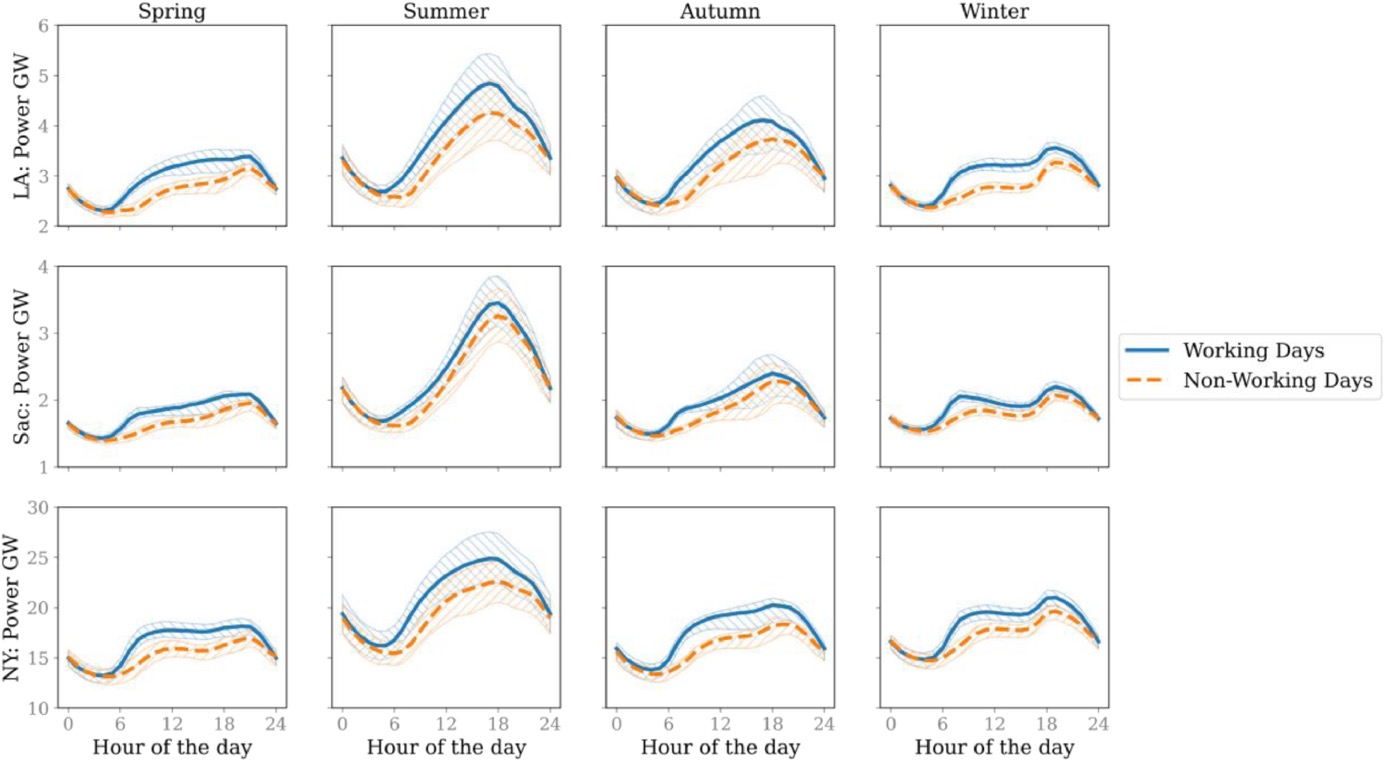 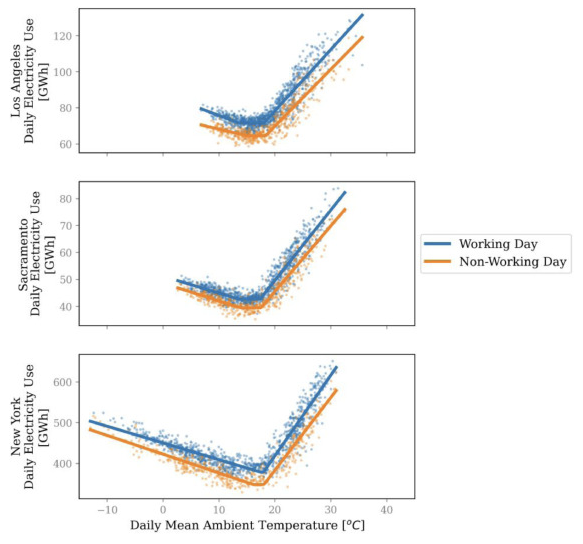 https://www.sciencedirect.com/science/article/pii/S2666792421000184
Weather Effect
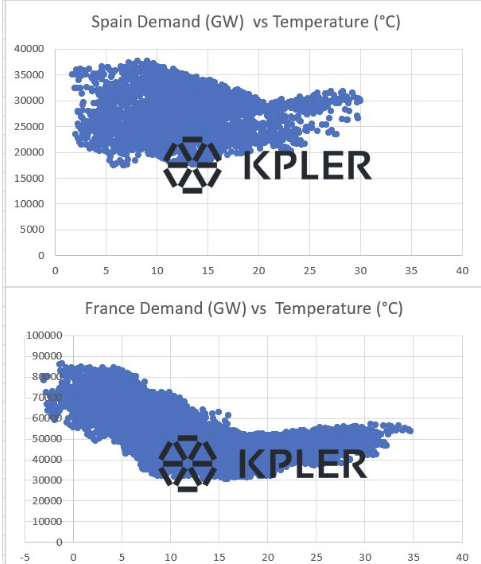 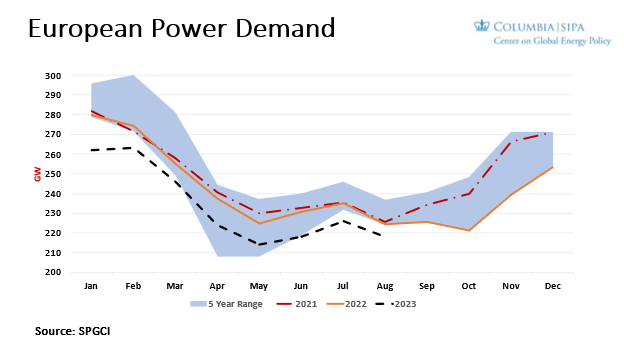 Power Demand
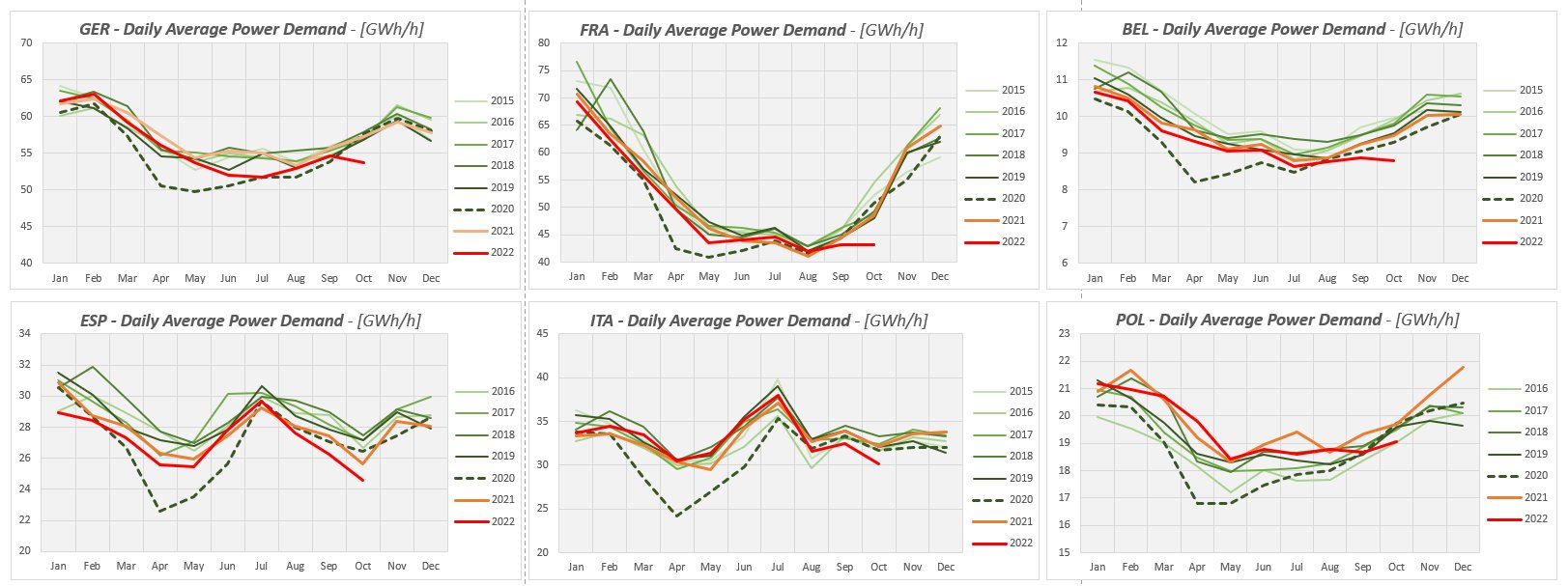 Cooling and electricity demand
“In Texas, for example, every 1°C increase in the average daily temperature above 24°C drives a rise of about 4% in electricity demand. In India, where air conditioner ownership is lower, the same temperature increase drives a 2% rise. ”
https://www.iea.org/commentaries/keeping-cool-in-a-hotter-world-is-using-more-energy-making-efficiency-more-important-than-ever
How usage impacts demand?
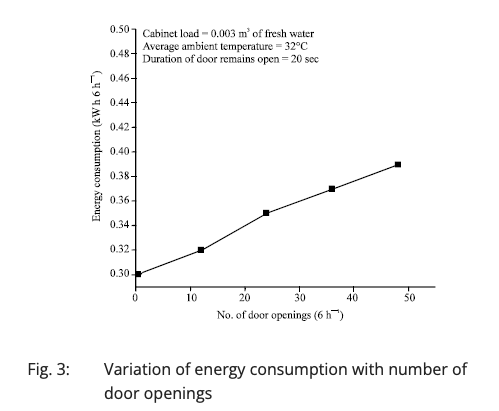 https://scialert.net/fulltext/?doi=ajaps.2014.79.87
But people are not buying?
https://www.iea.org/commentaries/keeping-cool-in-a-hotter-world-is-using-more-energy-making-efficiency-more-important-than-ever
Impact of social events
National Grid ESO
Weather Impact
https://www.iea.org/commentaries/europe-s-energy-crisis-understanding-the-drivers-of-the-fall-in-electricity-demand
Here comes the sun
Summer Generation
Winter Generation
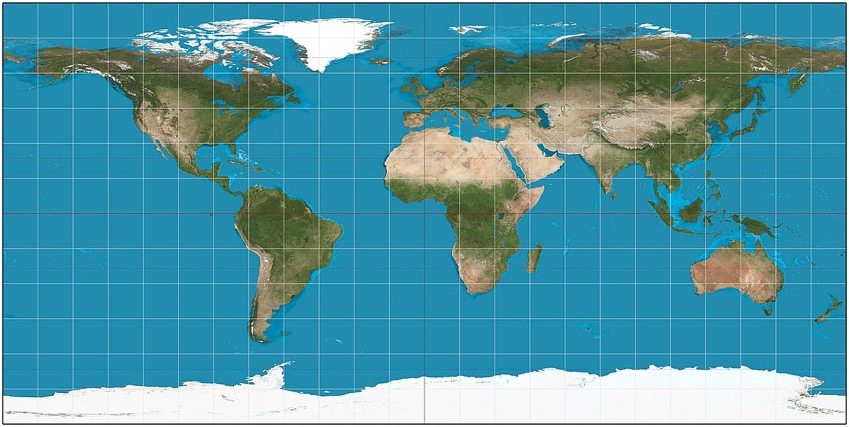 More Electric?  Demand and Infrastructure
https://thundersaidenergy.com/downloads/power-grids-transmission-and-distribution-kilometers-by-country/
A fundamental assumption of energy consumer
Is energy consumer rational?
Knowledge action gap in Türkiye
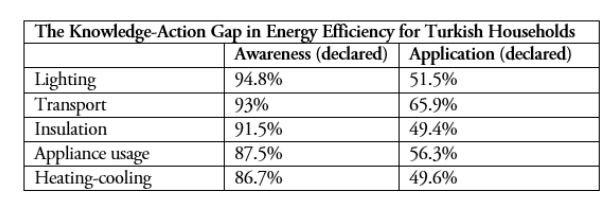 Green nudging the energy crisis, Barış Sanlı, Network Industries Quarterly, Vol. 24, issue 2, 2022 (July)
Behavioural Insights - BIToolkit
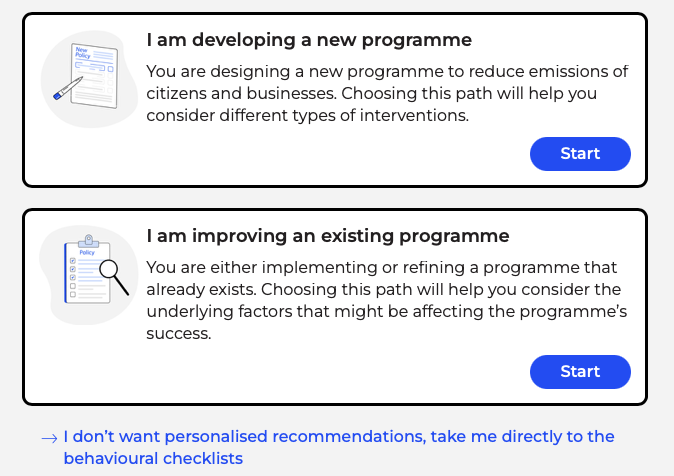 https://www.bitoolkit.userstcp.org
BI - Checklist
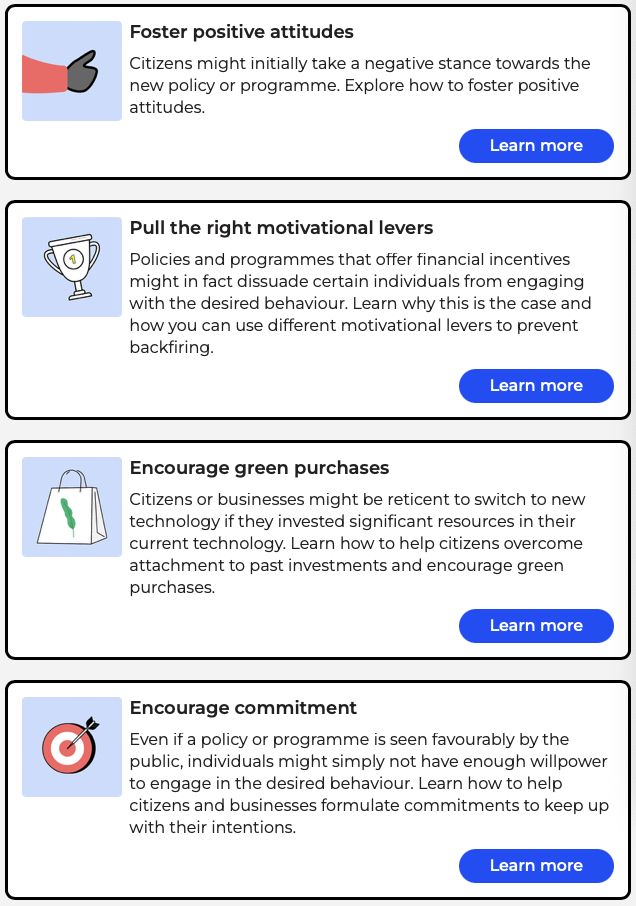 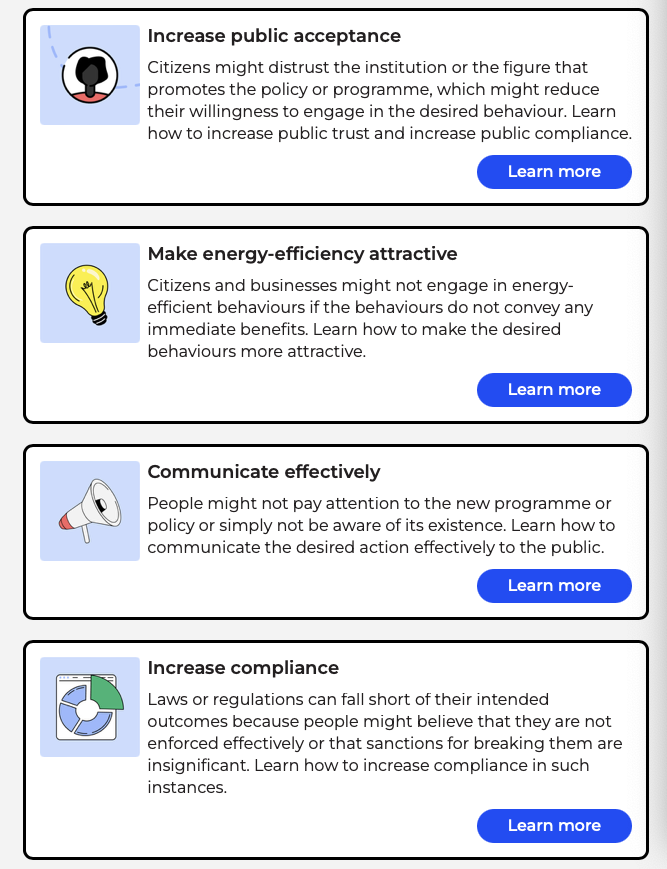 A  more nuanced policy design
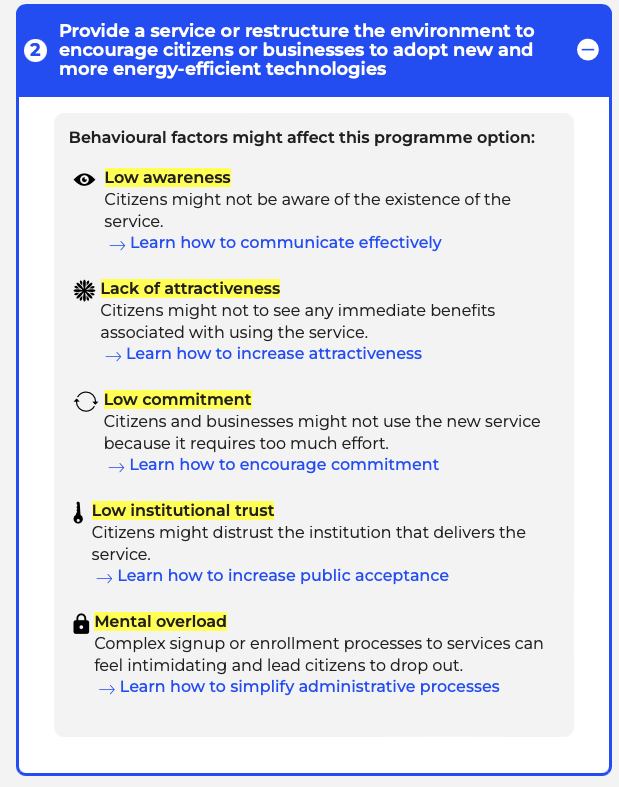 Before closing
Question:
Find a government energy efficiency program
Use BIToolkit to recreate such a policy
Check scholar.google.com for such programs & results
Offer “tweaks” for such programs
Future of Energy Markets
More insight about consumer
Still heating & cooling demands will be important
Energy efficiency is the first tool
Electricity markets have 3 major problems
Time shifting (storage) (In oil we have 90 days of storage, can it avoid crisis?)
Competition of Zero Marginal Cost Resources
How to compete among three similar solar panels (in fossil fuels, efficiency)
The new understanding of consumer
Classic consumer + Behavioral Insights
Thank youQuestions?